Nya LAS m.m.Jan-Eric Rönngren 
jan-eric.ronngren@arbetsgivaralliansen.se 
0705-788021
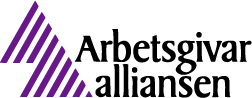 Nyheter i LAS från den 1 oktober 2022
Heltidsanställning blir norm

Allmän visstidsanställning försvinner

Särskild visstidsanställning införs

Hyvling införs 

- ”Saklig grund” blir ”sakliga skäl”

Förändring av processreglerna

Turordningsreglerna förändras
Heltidsanställning blir norm - § 4 a
Anställningsavtal gäller på heltid om inte något annat har avtalats.

Gäller inte anställningsavtalet på heltid ska arbetsgivaren på arbetstagarens begäran skriftligen ange skälet till detta inom tre veckor från det att begäran framställts.
Använd alltid Arbetsgivaralliansens anställningsavtal AN11 eller för korta oregelbundna behov anställningsavtal AN02.
Allmän visstidsanställning har försvunnit
Nu kan inte avtal om allmän visstidsanställning tecknas

För avtal om allmän visstidsanställning som tecknats före den 30 september och löper efter den 1 oktober gäller de gamla reglerna om beräkning av anställningstid och omvandling till tillsvidareanställning
Särskild visstidsanställning införs
Krävs inget särskilt skäl för användning

Omvandling till tillsvidareanställning sker 
när den anställde varit anställd i särskild visstidsanställning i över tolv månader (360 dagar) under en femårsperiod 
eller under en period den anställde haft tidsbegränsade anställningar hos arbetsgivaren i form av särskild visstidsanställning, vikariat eller säsongsarbete och anställningarna följt på varandra 

Anställningstid i allmän visstidsanställning fr o m den 1 mars t o m 30 september 2022 räknas som anställningstid i särskild visstidsanställning
Företrädesrätt till ny särskild visstidsanställning införs
Arbetstagaren har företrädesrätt till ny särskild visstidsanställning när den har varit anställd i över nio månader (270 dagar) under en treårsperiod

Besked enligt § 15 LAS att särskild visstidsanställning inte kommer att fortsätta ska lämnas minst en månad innan anställningstidens utgång

Är anställningstiden så kort att beskedet inte kan lämnas en månad i förväg ska beskedet lämnas när anställningen börjar
Beräkning av anställningstid i särskild visstidsanställning
Har arbetstagaren under samma kalendermånad haft tre eller flera särskilda visstidsanställningar ska även tiden mellan anställningarna räknas som anställningstid.
Vid tillfälliga återkommande behov använd anställningsavtal AN02 ”Överenskommelse om återkommande särskilda visstidsanställningar enligt bilaga”. Lönen är timlön och semesterersättning kan inkluderas i timlönen.
Missbruk av särskild visstidsanställning § 5 st 2
Arbetsgivaren får inte i syfte att kringgå reglerna om beräkning av anställningstid i särskild visstidsanställning, anställa en arbetstagare på vikariat

Arbetsgivaren måste kunna styrka att förutsättningarna för anställning på vikariat föreligger, det vill säga att vikarien anställs för någon som är frånvarande eller i avvaktan på rekrytering

Brott mot regeln innebär skyldighet att betala allmänt skadestånd
Hyvling § 7 a
Kodifiering av vad som redan gällt
Vid omorganisation som innebär sänkt sysselsättningsgrad ska erbjudande lämnas i turordning 
Omställningstid med oförändrad sysselsättningsgrad och lön motsvarande uppsägningstid, dock längst tre månader
Gäller bara vid hyvling - inte vid omplacering av annat skäl till tjänst med lägre arbetstidsmått
Förändringar i arbetsinnehåll till följd av hyvlingen hindrar inte tillämpningen av regeln
Saklig grund blir sakliga skäl
”Saklig grund” vid uppsägning på grund av personliga skäl blir ”sakliga skäl” 

Innebörden i begreppet ”sakliga skäl” anges i huvudavtalet och LAS

Vad utgör ett brott mot anställningsavtalet - ingen förändring med det nya regelverket, utan det ska tillämpas utifrån hittillsvarande praxis

Syfte: Parterna ska i så hög grad som möjligt förutse vad som krävs för en uppsägning på grund av personliga skäl från arbetsgivarens sida
Saklig grund blir sakliga skäl
Vid bedömningen av huruvida sakliga skäl för uppsägning föreligger är den avgörande frågan om det föreligger ett tillräckligt allvarligt brott mot anställningsavtalet, samt om den anställde insett eller bort inse detta

Avvägningar mot den anställdes intresse av att behålla anställningen eller prognoser för framtiden gällande den anställdes eventuella återfall i brott mot anställningsavtalet ska inte göras
Omplaceringsskyldighet
Innan en arbetsgivare kan säga upp en arbetstagare på grund av personliga skäl ska möjligheterna till omplacering av arbetstagaren utredas

Lediga platser inom den juridiska personen

Har arbetstagaren omplacerats, men denne fortsätter att bryta mot förpliktelserna i anställningsavtalet, behöver arbetsgivaren normalt sett inte genomföra eller erbjuda ytterligare en omplacering
Nya processuella regler vid uppsägning på grund av personliga skäl
Då: 
om arbetstagaren inom två veckor yrkar ogiltigförklaring av uppsägningen upphör inte anställningen förrän tvisten avgjorts i domstol
Nu:
anställningen upphör 
när uppsägningstiden löpt ut
(med möjlighet att få a-kassa under tvist eller om överenskommelse träffats på arbetsgivarens initiativ)
Gäller inte facklig förtroendeman som är av särskild betydelse
Högre skadestånd vid felaktig uppsägning eller felaktigt avskedande
Undantag från turordningen – LAS § 22
En arbetsgivare får, oavsett antalet anställda i företaget, undanta högst tre arbetstagare från turordningen vid arbetsbristuppsägning

Har undantagsregeln tillämpats hos arbetsgivaren får ytterligare undantag inte göras vid uppsägning som sker inom tre månader efter det att den första uppsägningen skett